I Shall Not Be Moved
4/4
A/C - MI

Verses: 4/Chorus
PDHymns.com
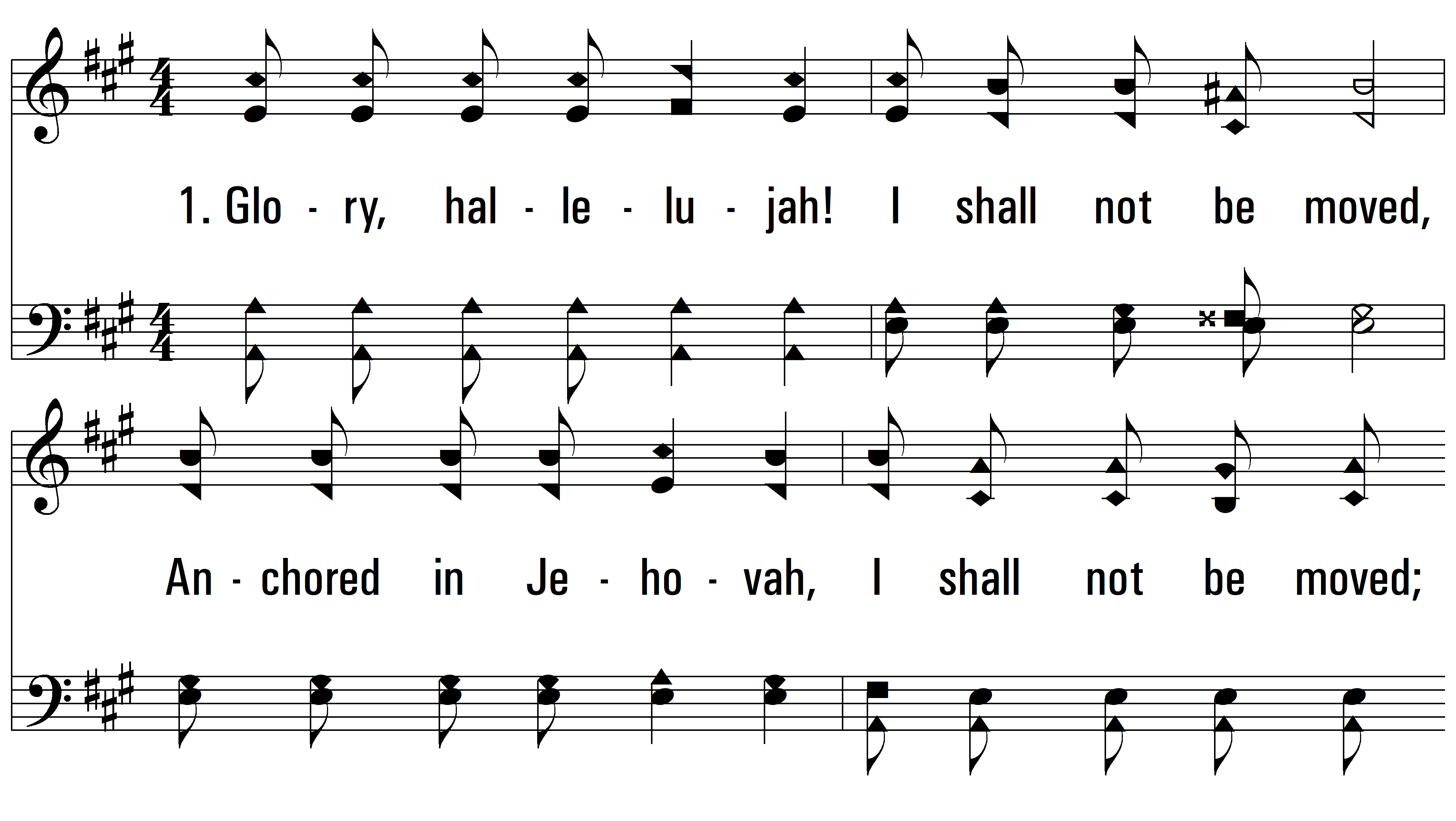 vs. 1 ~ I Shall Not Be Moved
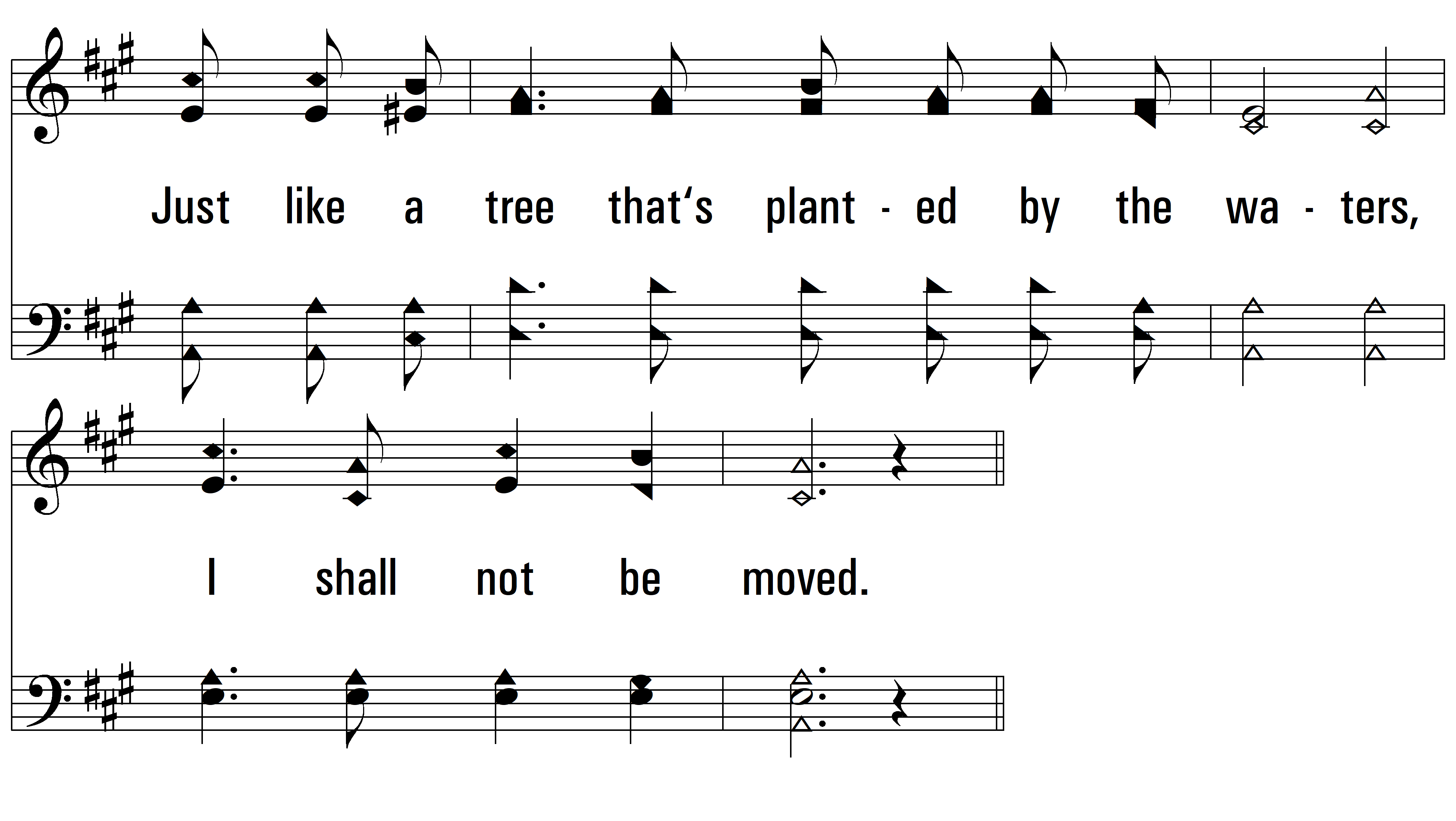 vs. 1
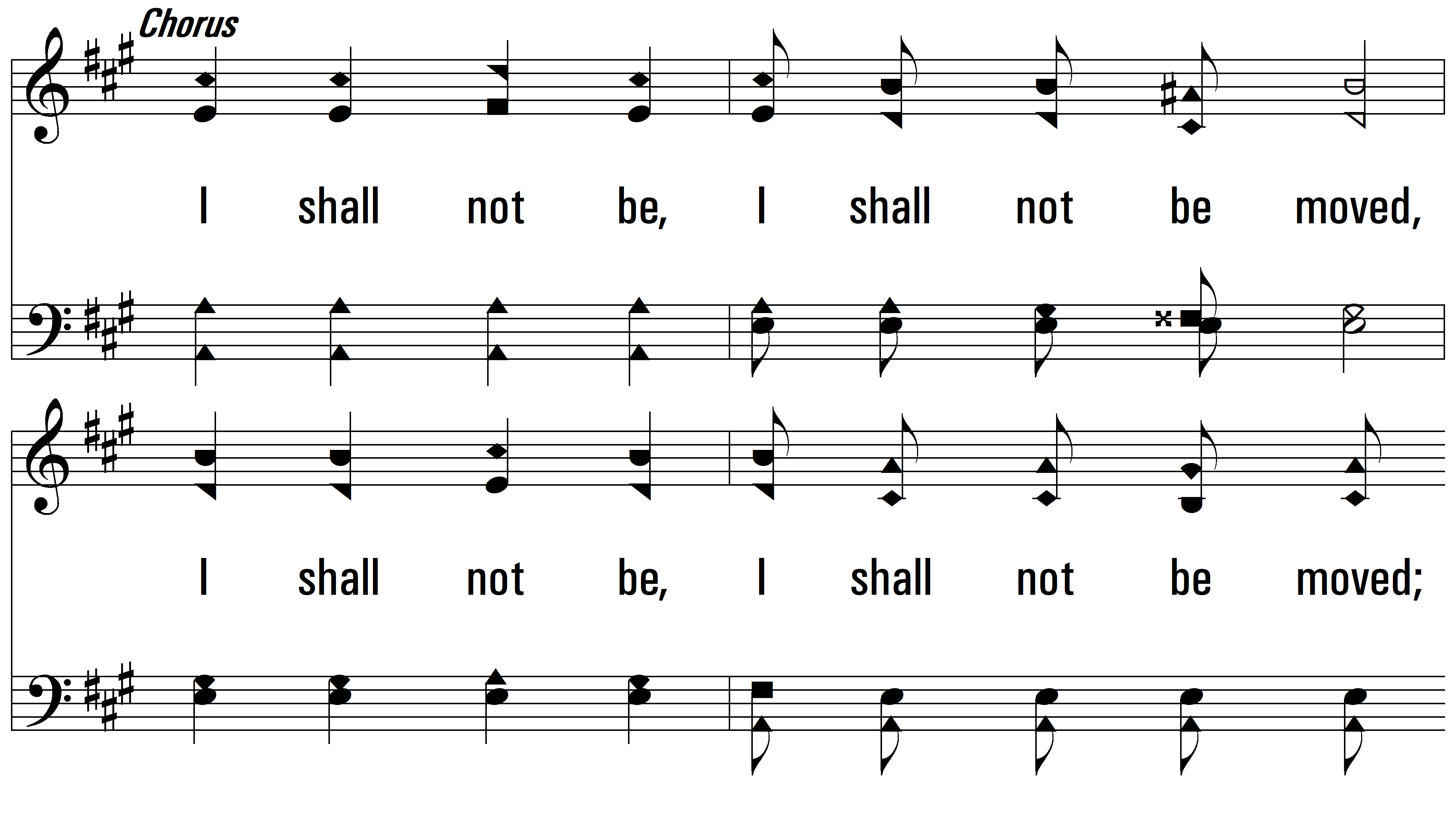 vs. 1
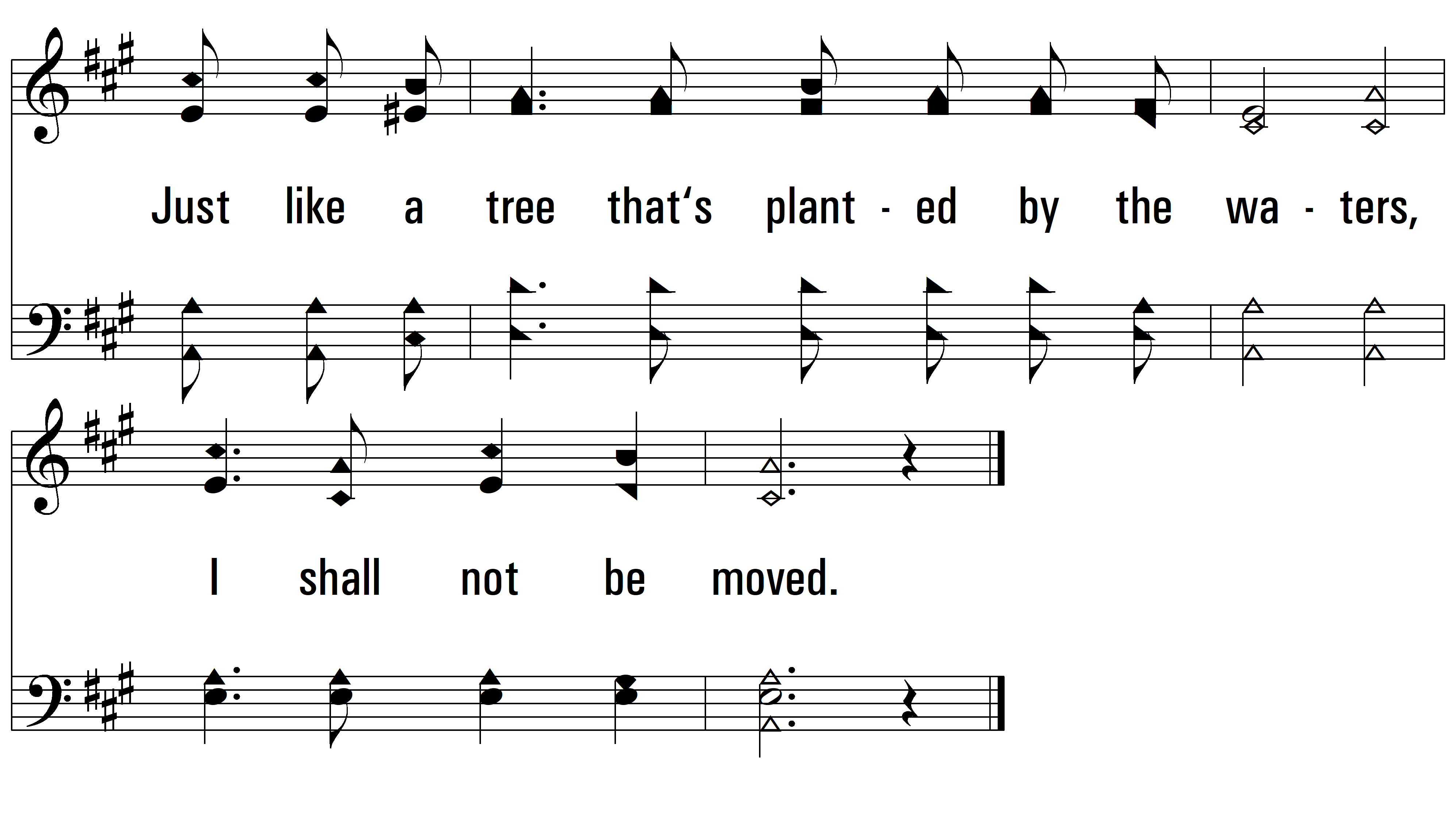 vs. 1
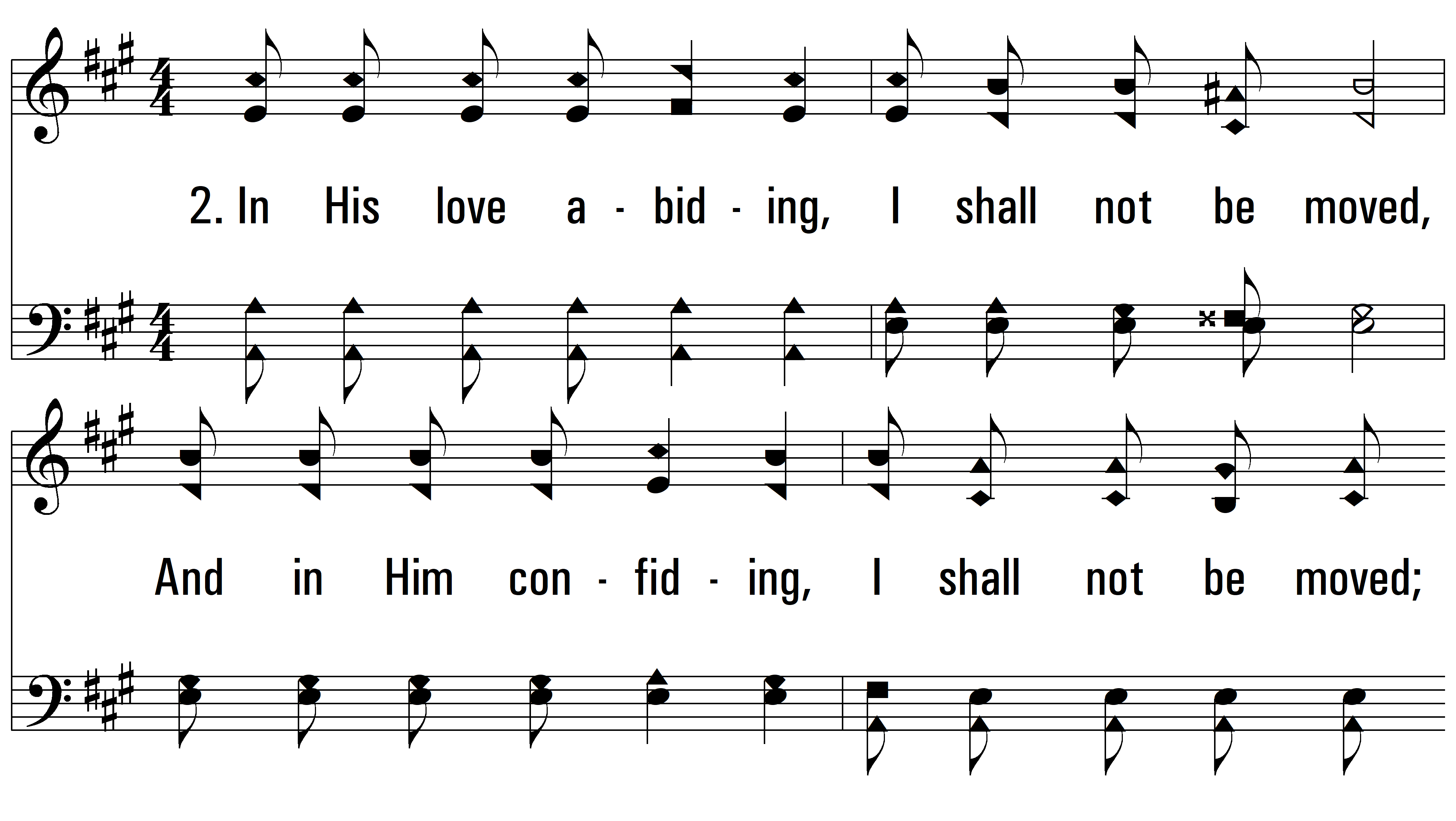 vs. 2 ~ I Shall Not Be Moved
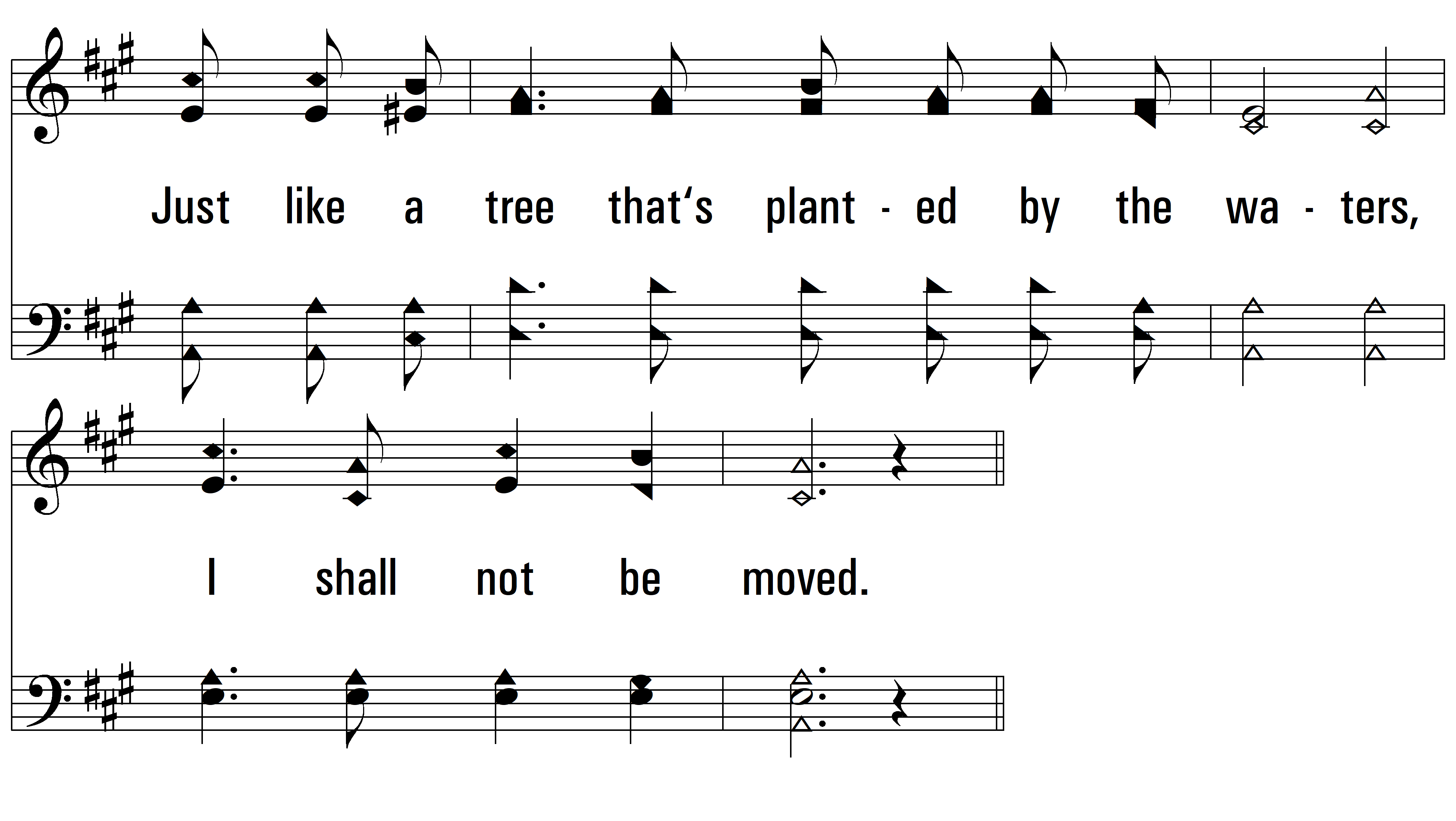 vs. 2
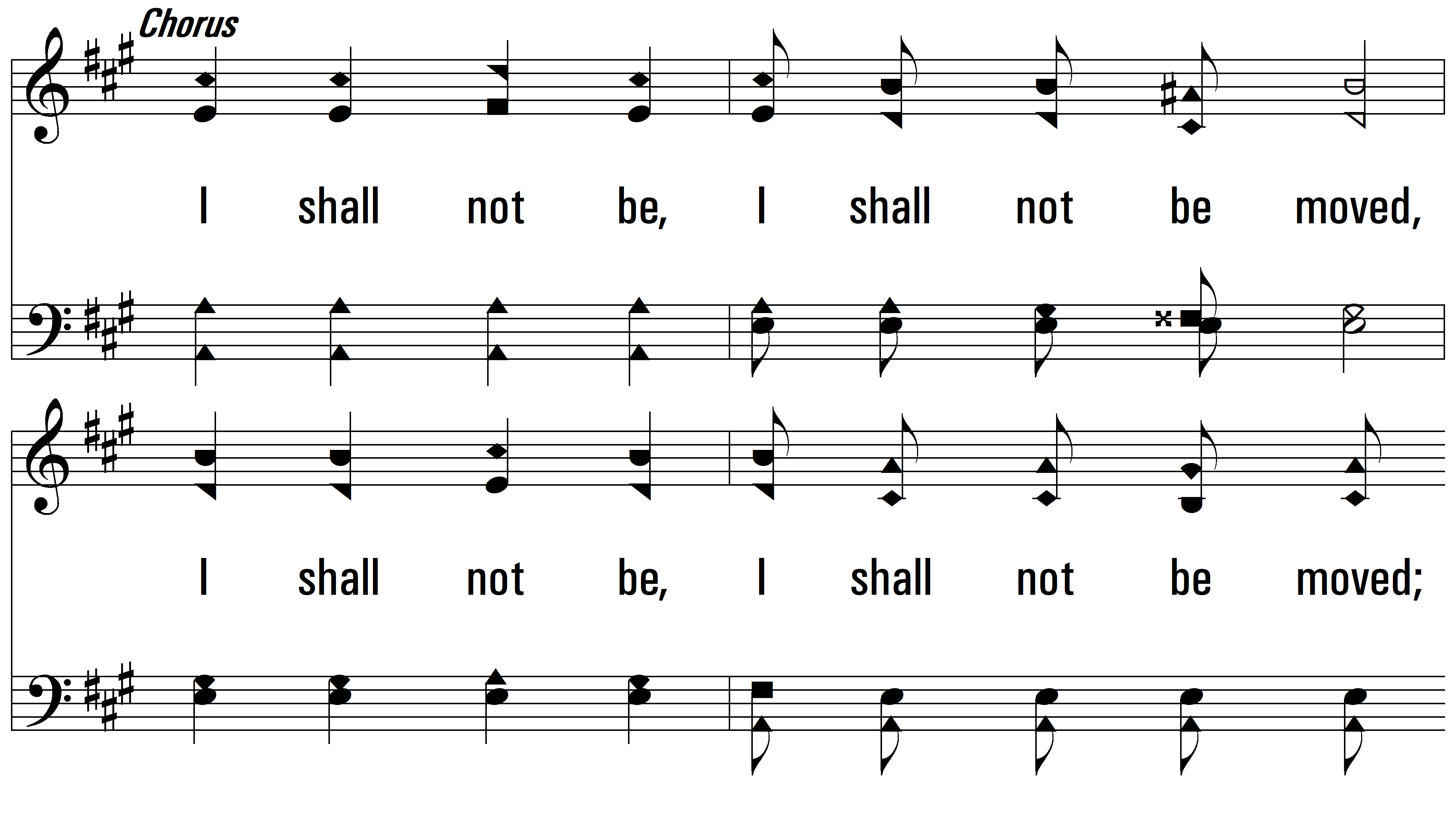 vs. 2
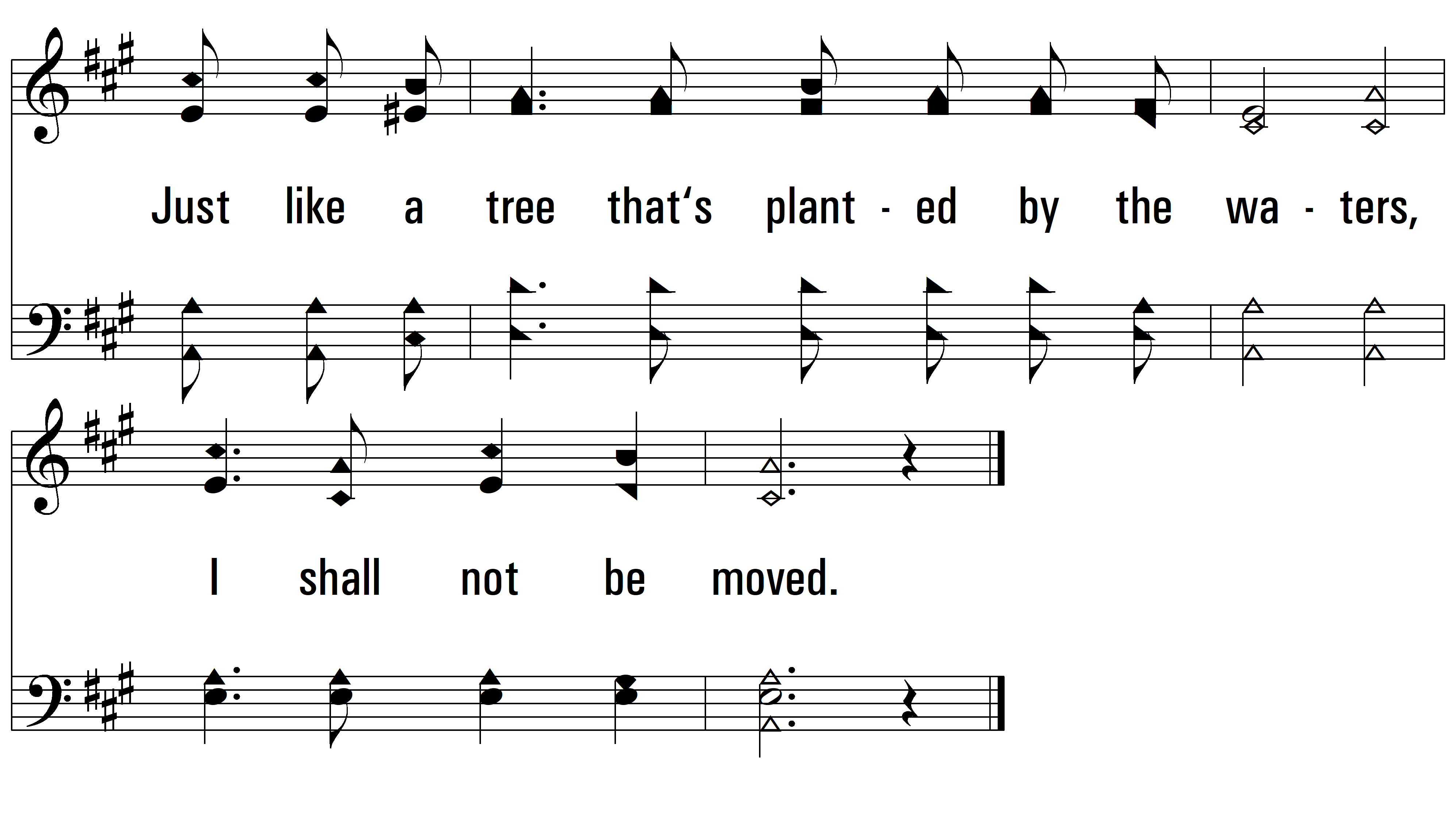 vs. 2
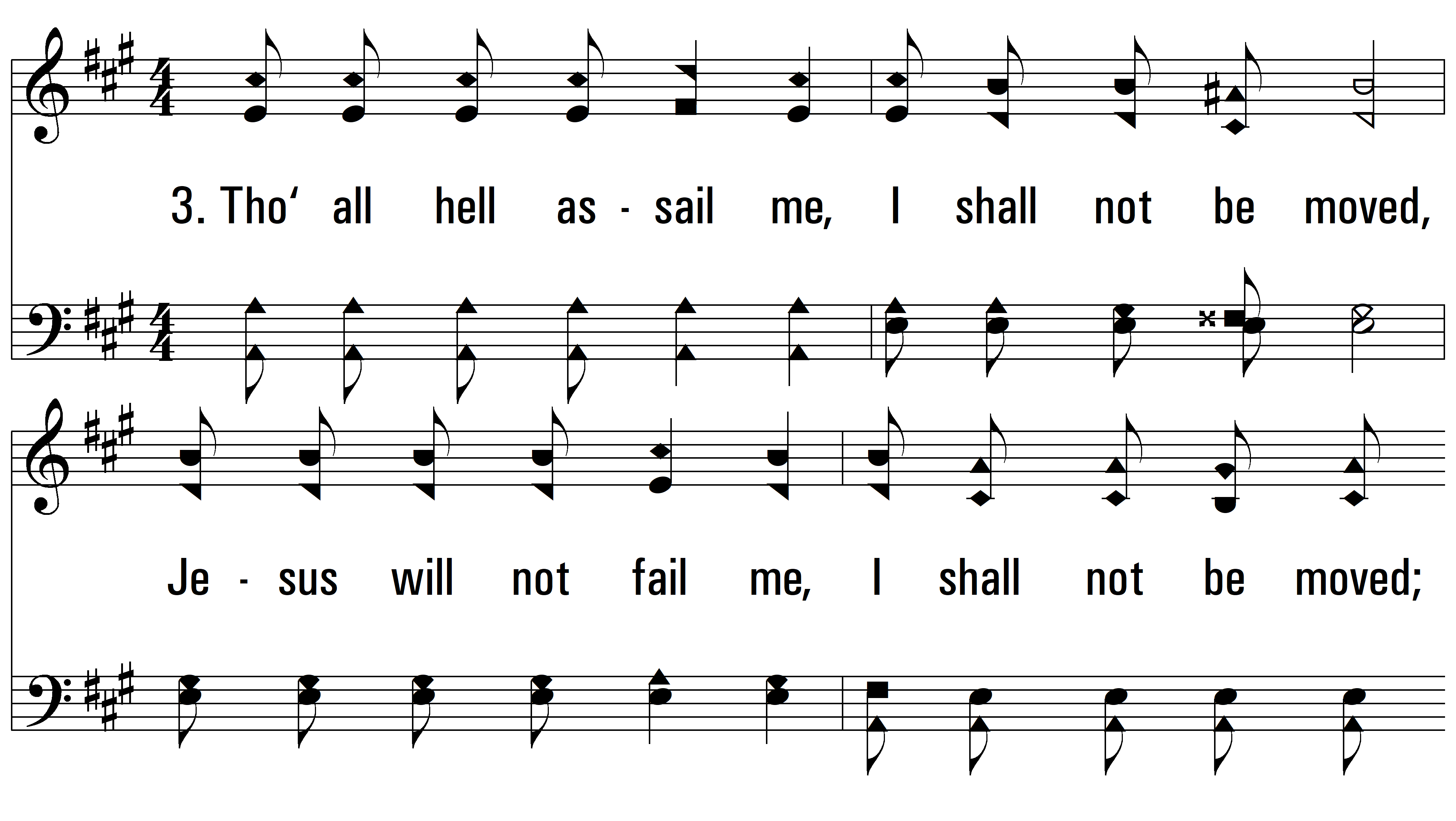 vs. 3 ~ I Shall Not Be Moved
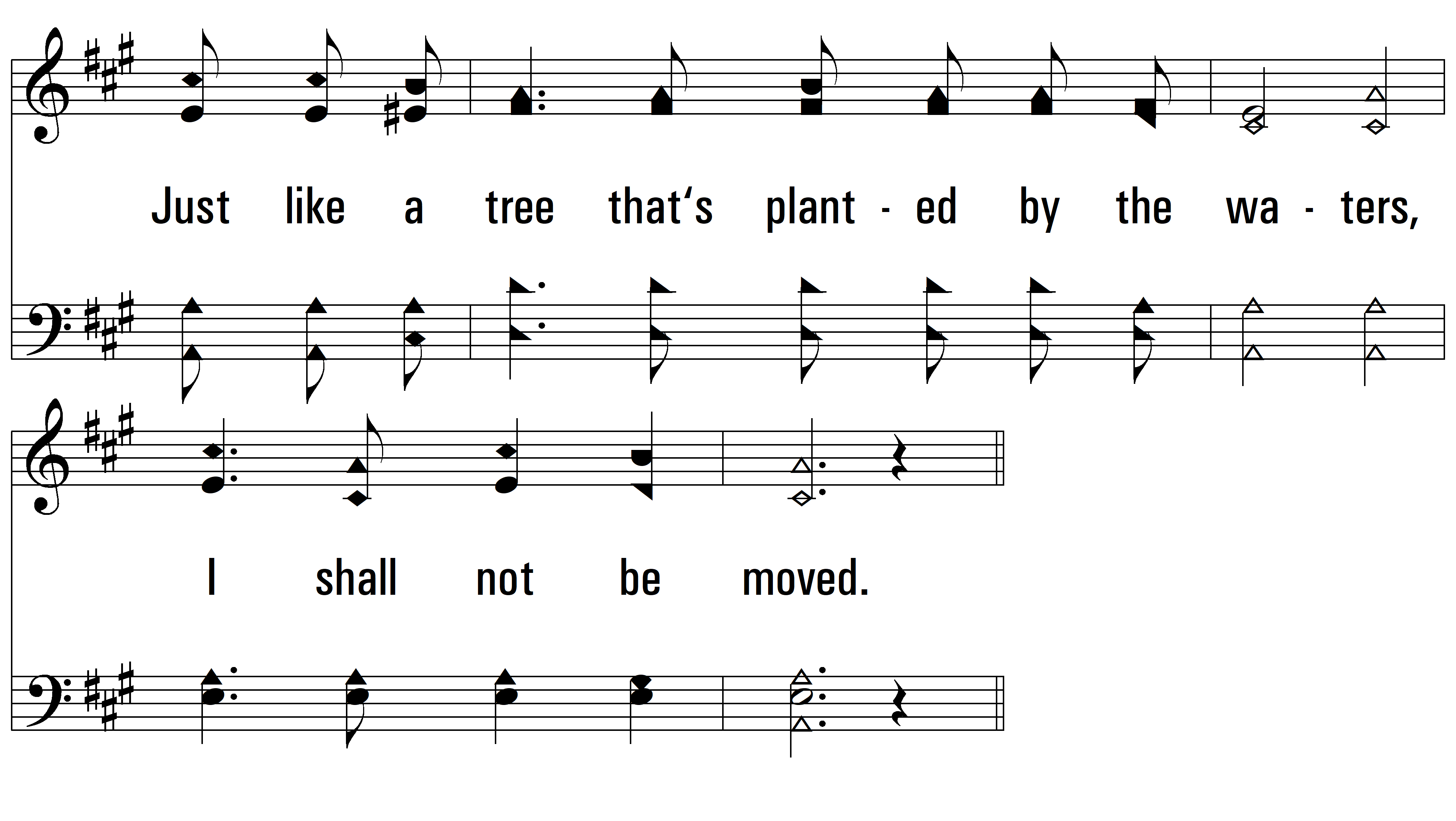 vs. 3
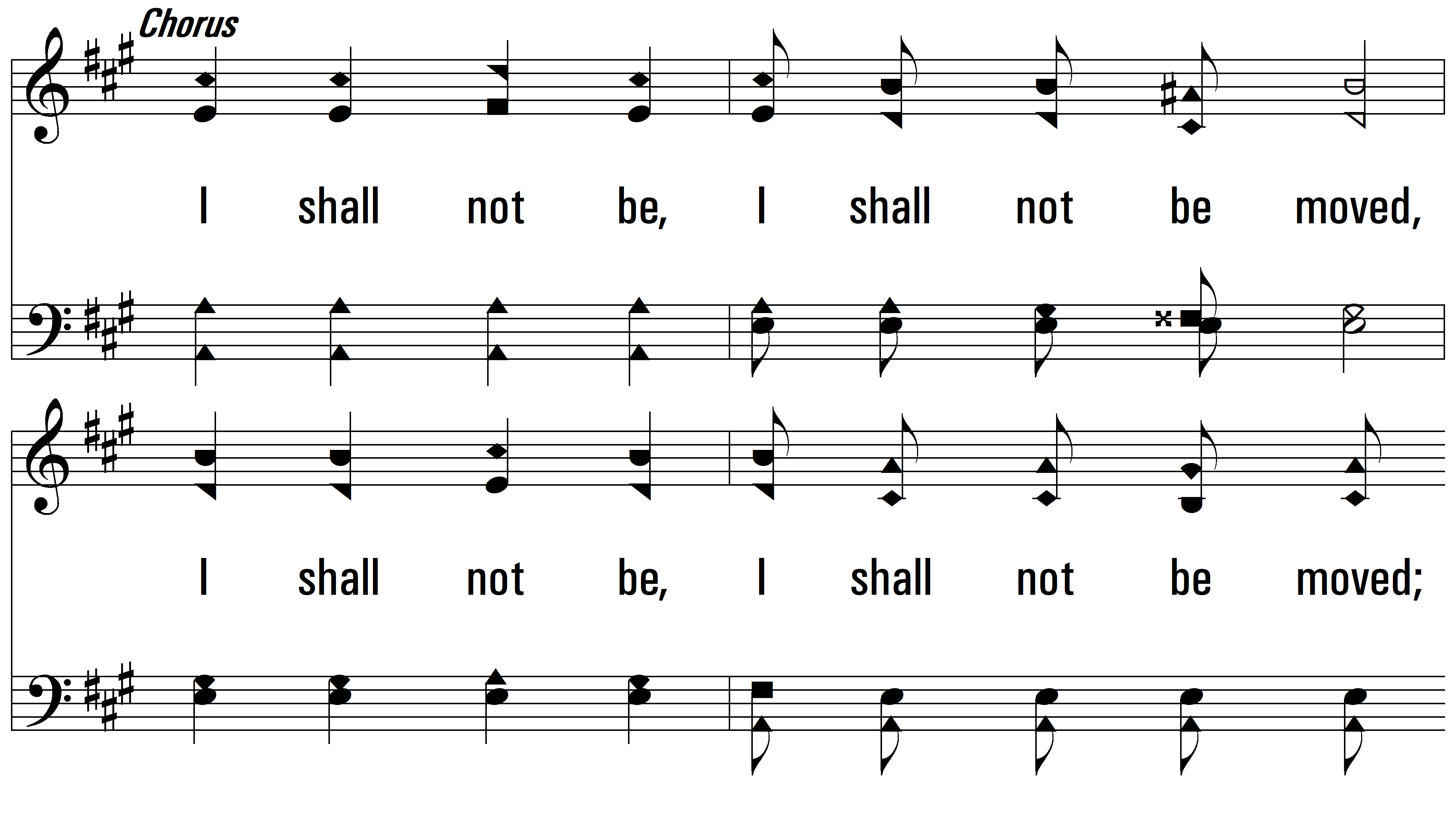 vs. 3
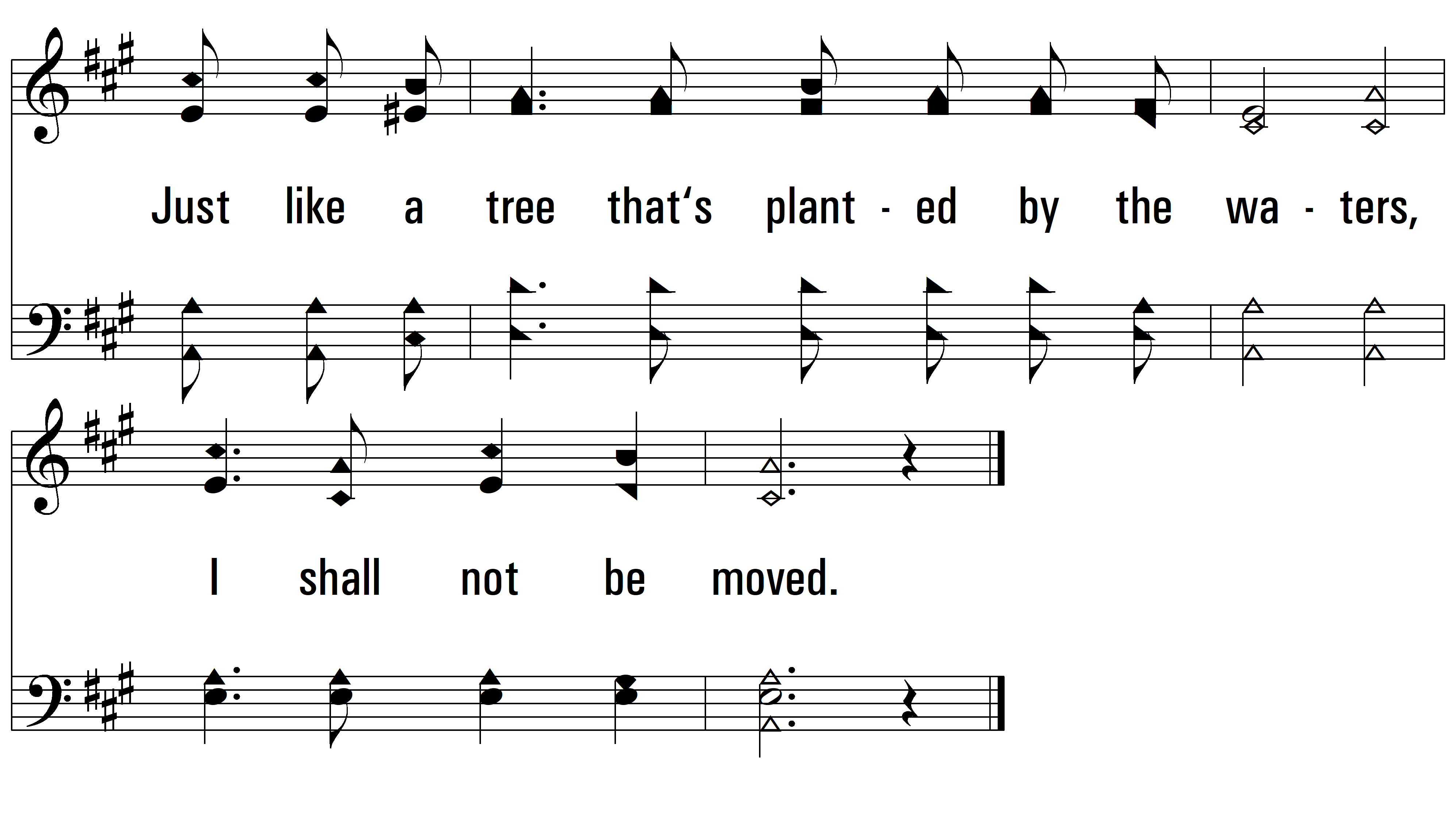 vs. 3
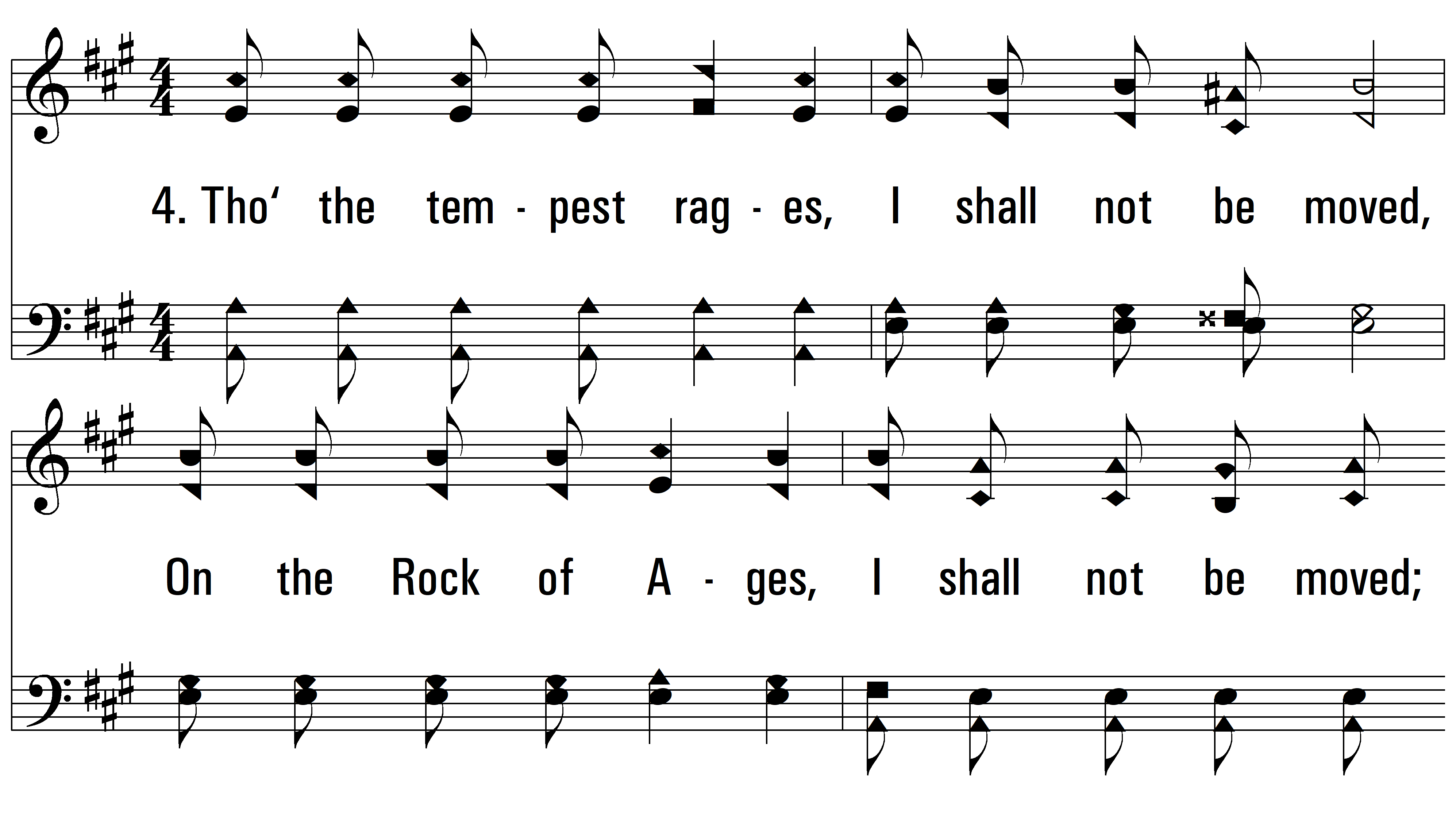 vs. 4 ~ I Shall Not Be Moved
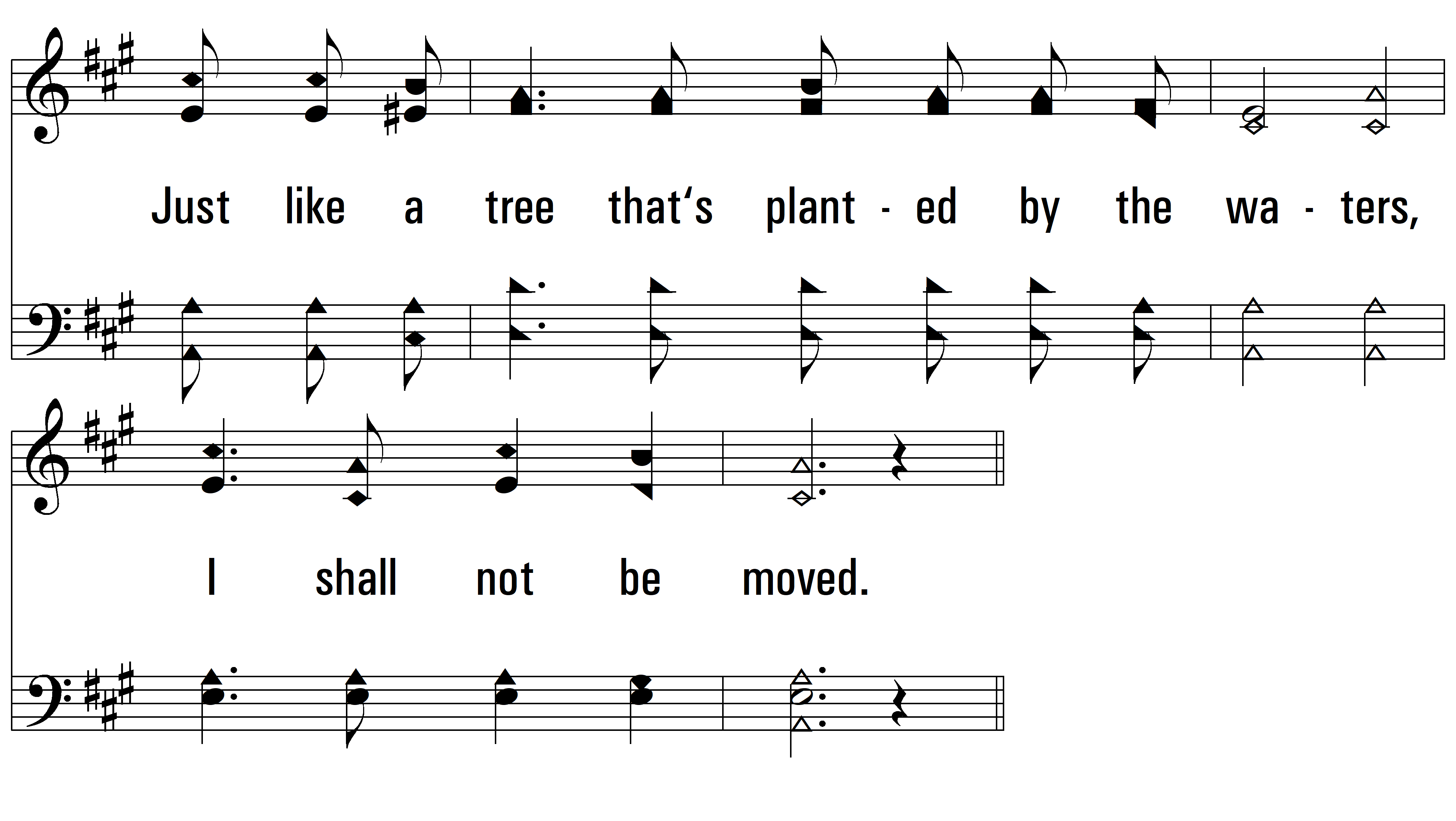 vs. 4
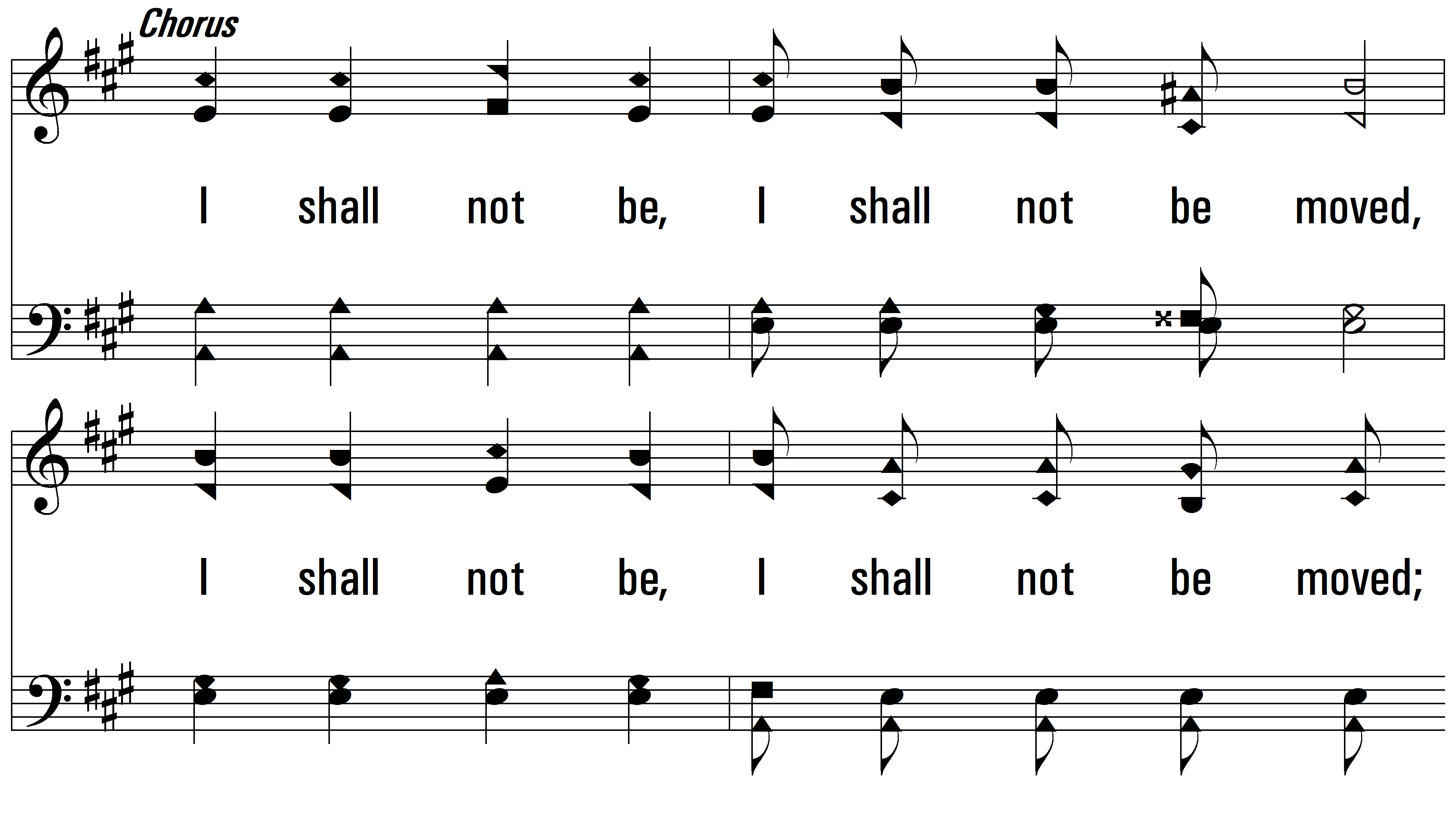 vs. 4
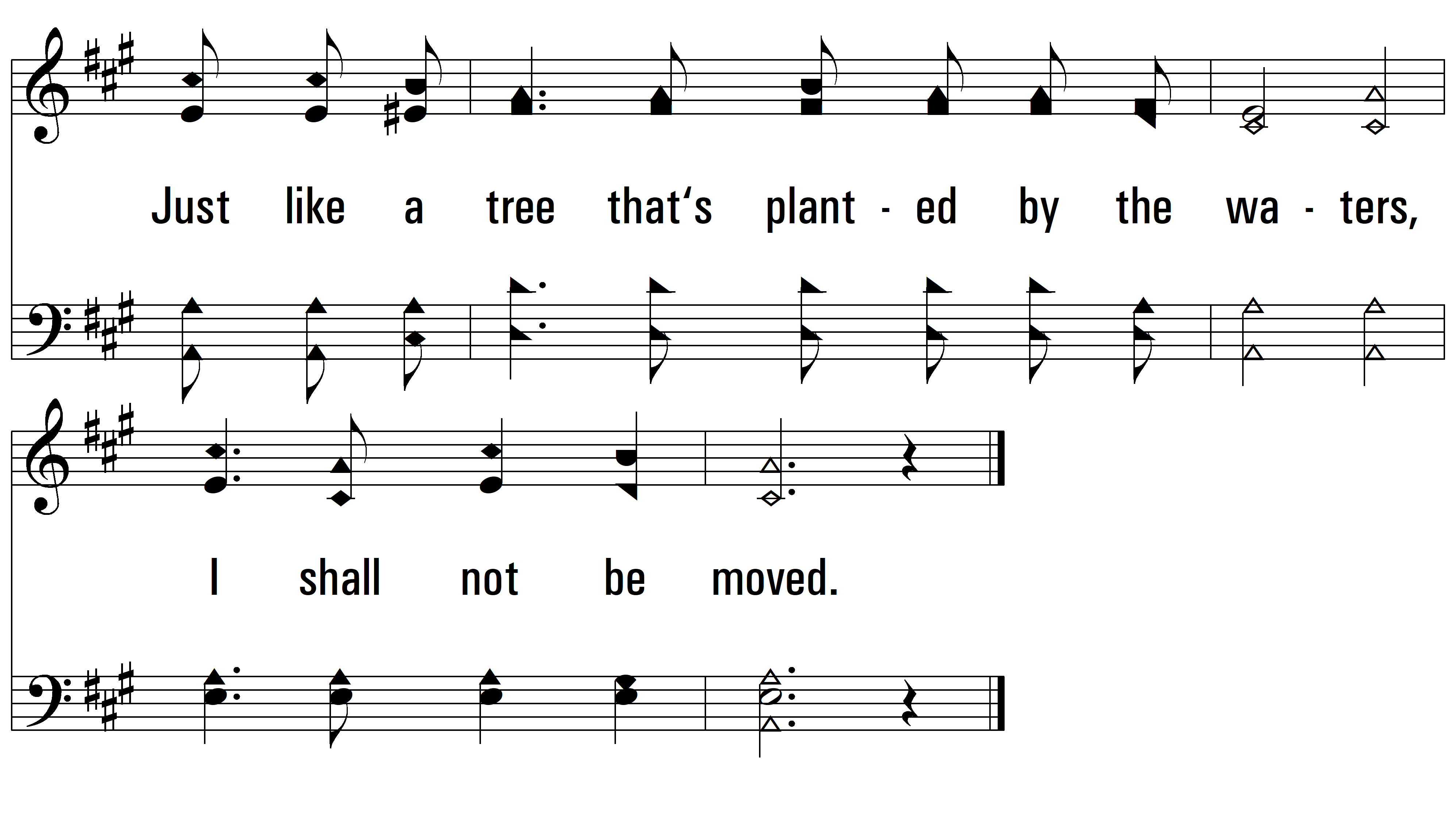 END
PDHymns.com
vs. 4